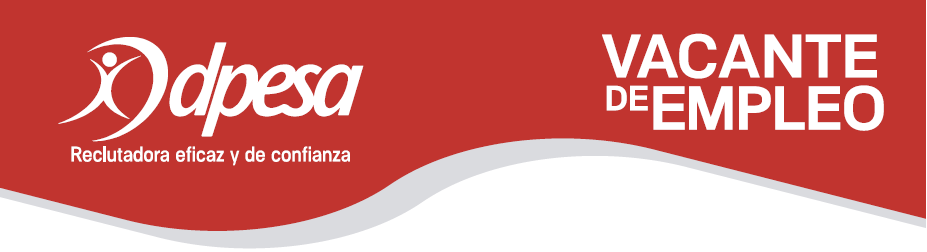 Analista en Power BI
Giro de la Empresa: Extraceite 
Ubicación: El Rama
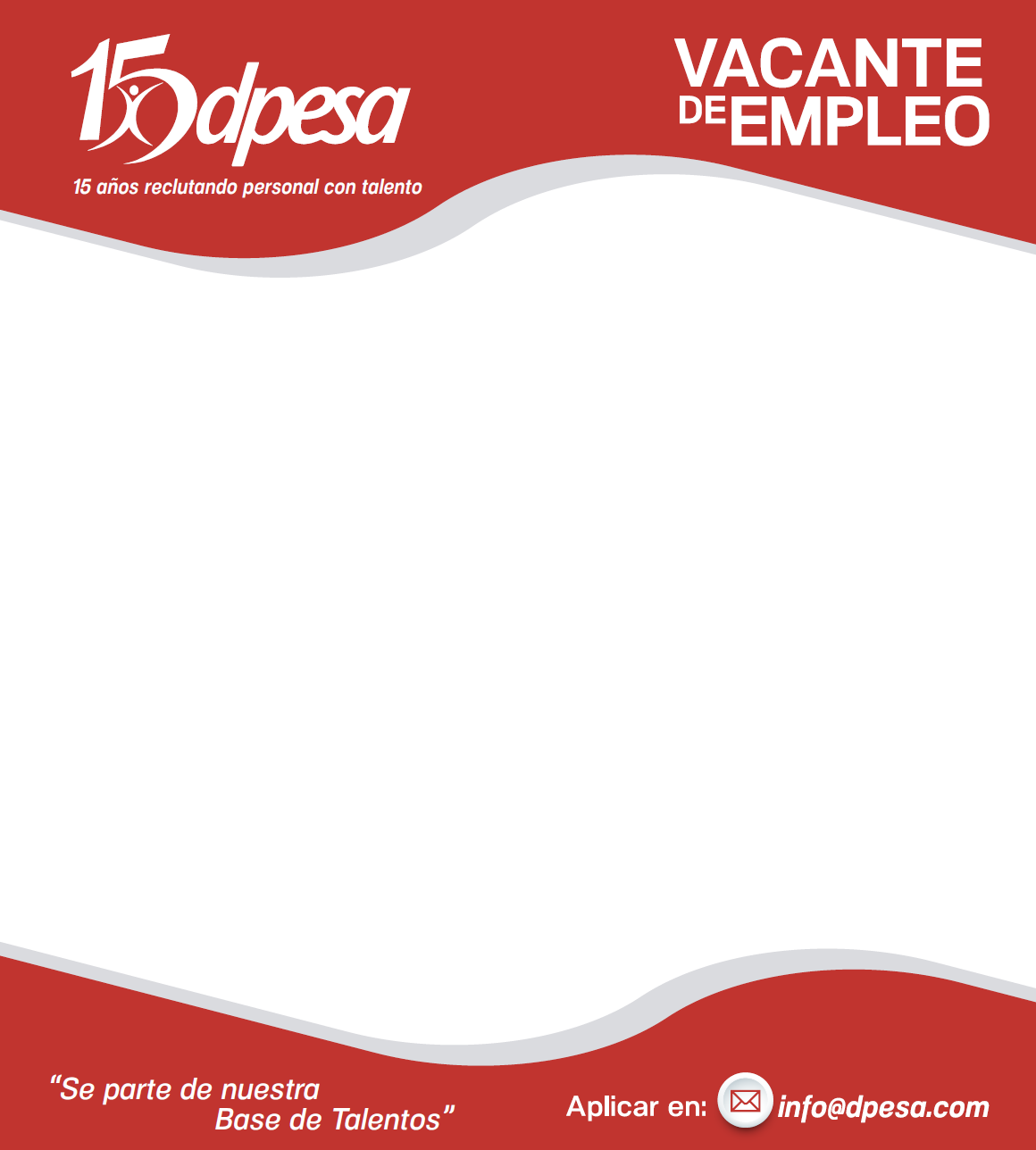 Requisitos:
Ingenieros: Industrial, Sistema, Administrador o carreras a fines.
Experiencia: 2- 3 años.
Dominio de Power BI

Compensación y Beneficios: 
Alojamiento y Alimentos.
Interesados enviar CV indicando el nombre del puesto en el asunto, a más tardar 06|Octubre| 2021, al correo:
bbermudez@palmasanjose.com
“Sé parte de nuestra
Base de Talentos”
Regístrate en:
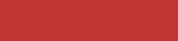 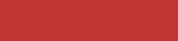 https://seleccioncv.net/aplicandocondpesa2021